2018-19 Program Review Process
August 10, 2017
Program Review Templates
Templates remain unchanged
Two templates are available
Program Review Update
Comprehensive Program Review
Links to templates are available in the program review link:
		https://accreditation.imperial.edu/docs/2019/
2
Comprehensive Program Review
Requires update of 2017-18 goals

SWOT/program health

2019-20 future goals
3
Program Review Update
Requires update of 2017-18 goals

2019-20 future goals
4
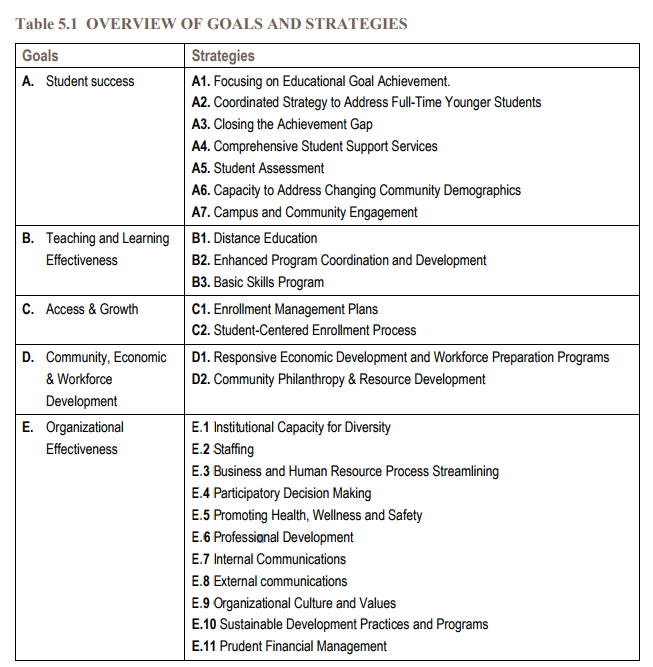 5
SPOL Trainings
SPOL Trainings will be provided 1 on 1
Please call or email to reserve a time/date
Check program review link to download documents
SPOL will be used for budget enhancement requests, but not for general budgets
SPOL will be locked on12/7/2018
6
Budget Enhancement Process
7
Budget Enhancements
Budget Enhancements will be entered in SPOL Planning Module
Importance of Approval Process
Quality Assurance 
Clarification on mandatory/legal expense
“anything that is required by law or obligated by a signed contract/agreement” 
Hard copy of objectives and any budget enhancement requests will be provided to Deans/VPs
8
New Budget Enhancement Categories
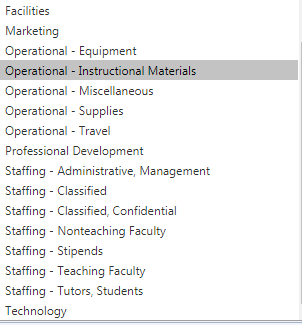 9
Questions?
Thank you
10